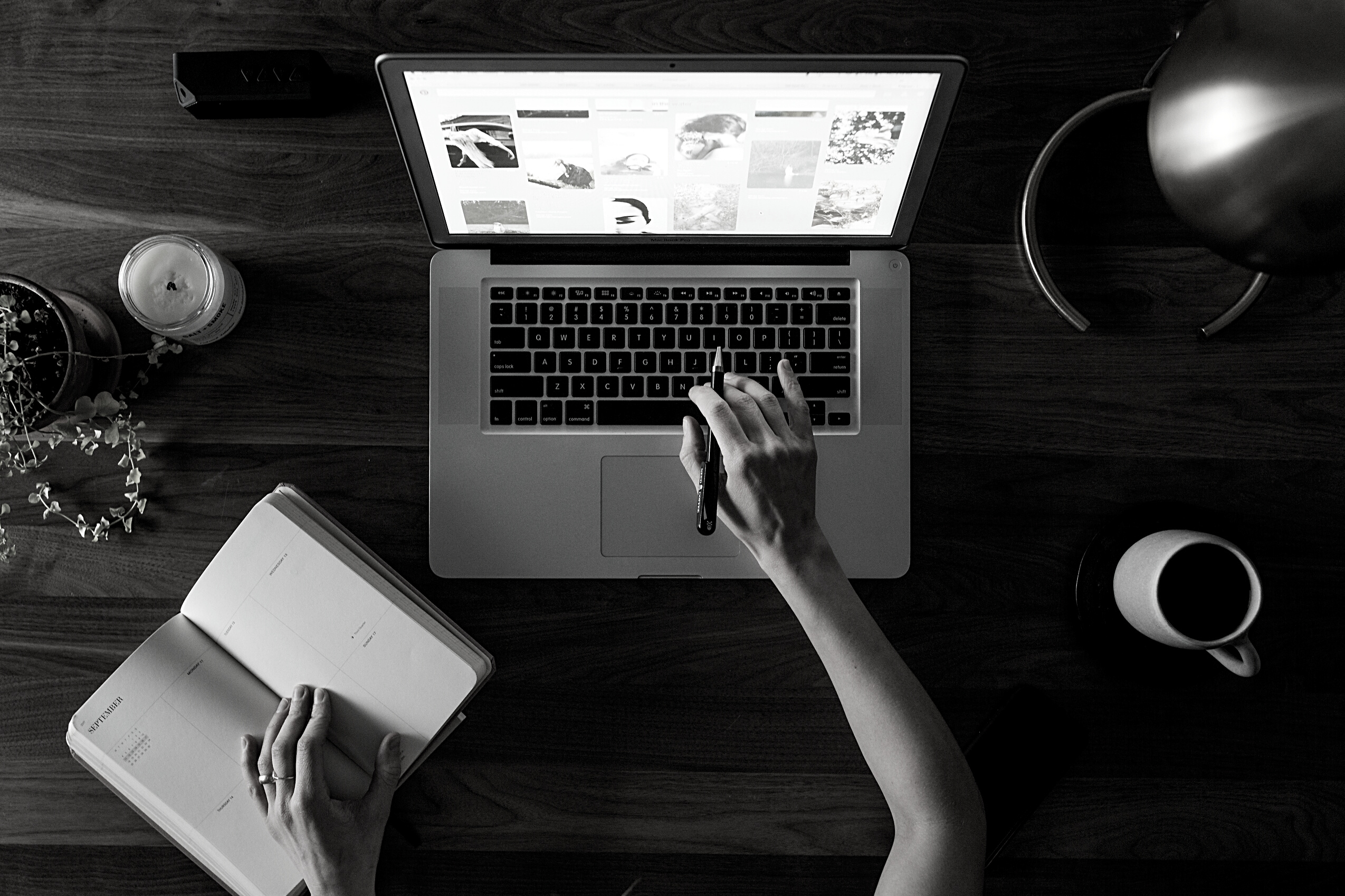 INTELLIGENCE OF THINGS WEEK 2020

LEI GERAL DE PROTEÇÃO DE DADOS

GOVERNANÇA E COMPLIANCE
Prof. Dr. Rafael da Silva Menezes
"DATA IS THE NEW OIL"
CLIVE HUMBY, MATEMÁTICO LONDRINO
"A DIFERENÇA É QUE O PETRÓLEO VAI ACABAR UM DIA, OS DADOS NÃO…"
AJAY BANGA, CEO MASTERCARD
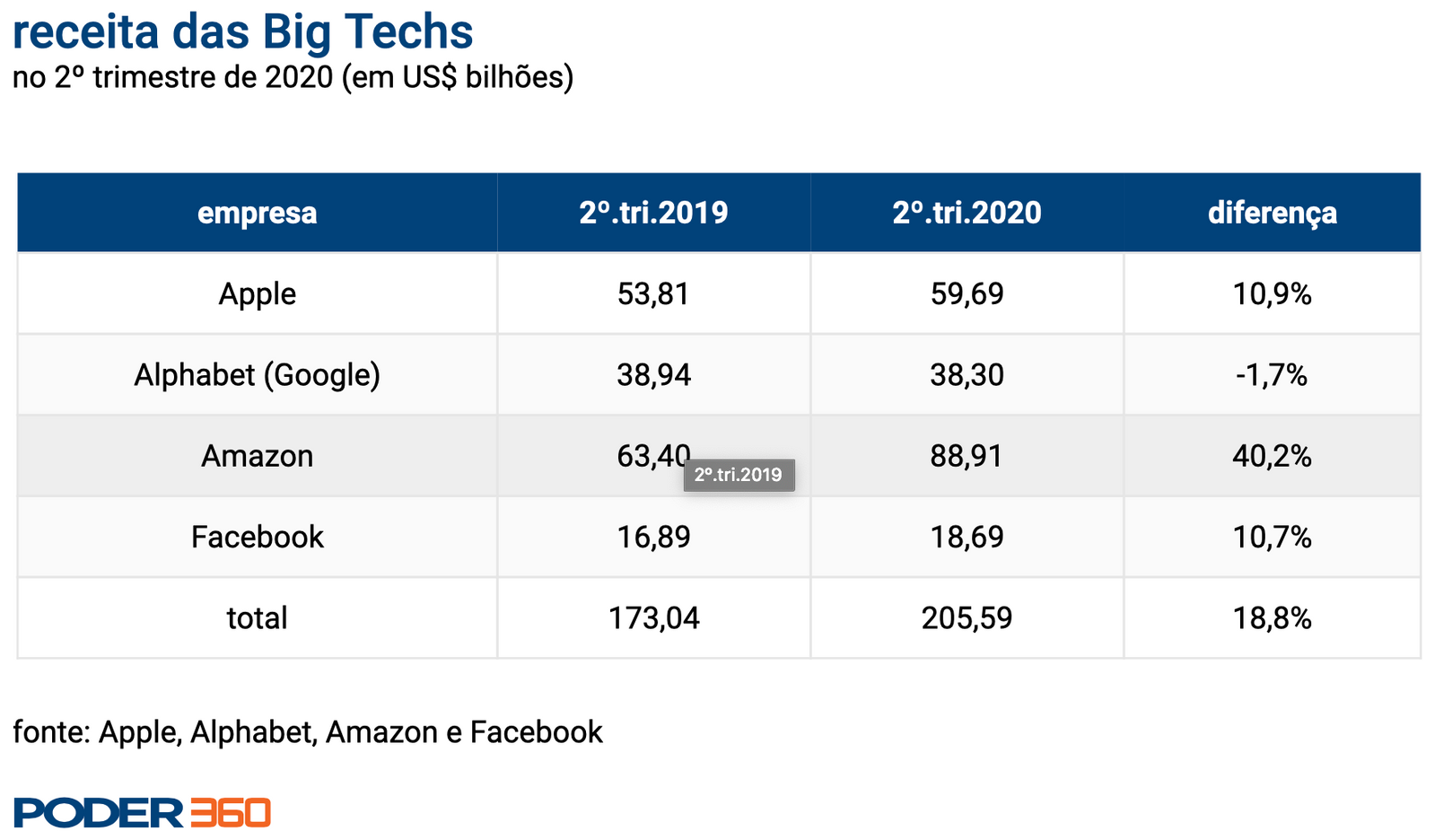 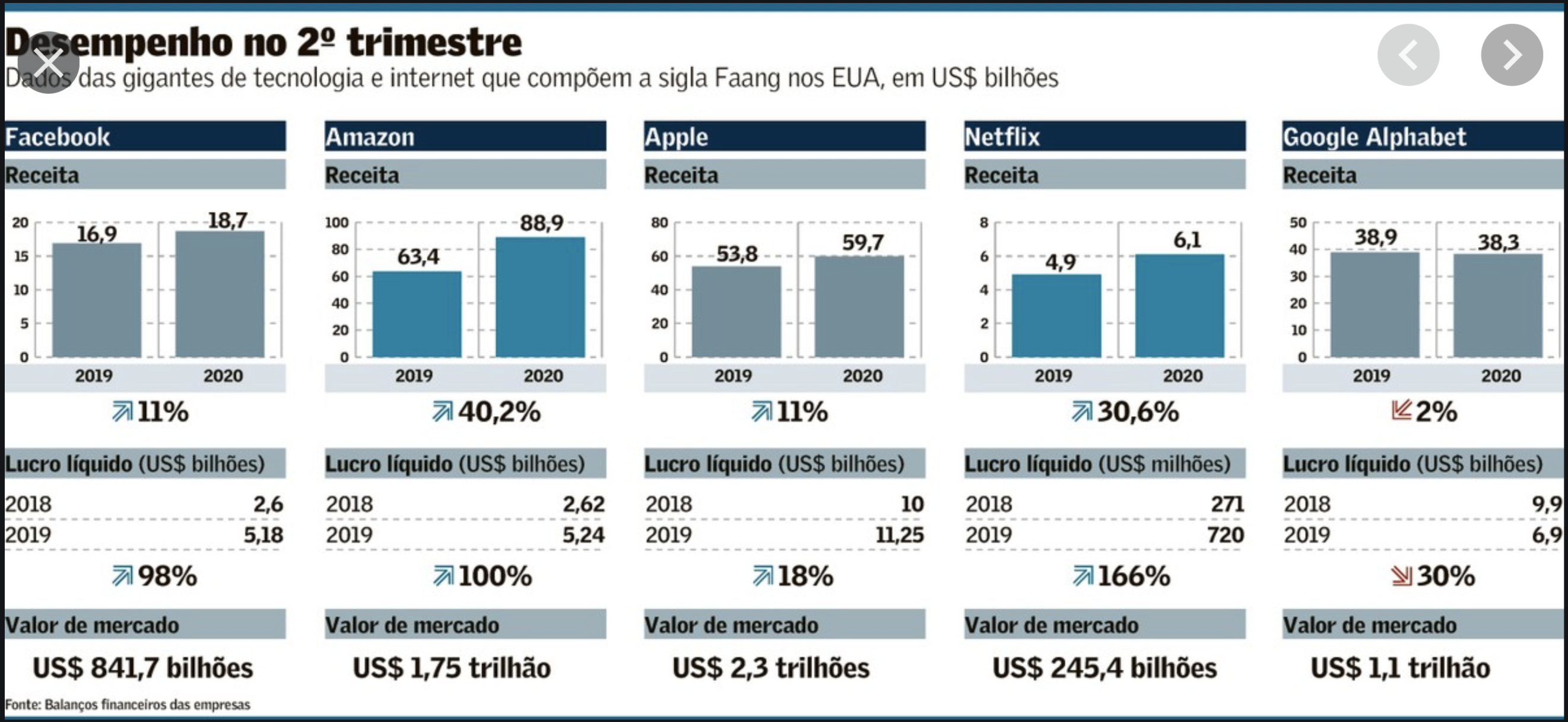 CIDADANIA E DEMOCRACIA
POLÍTICAS PÚBLICAS
PRODUTOS E SERVIÇOS
DISCRIMINAÇÃO ALGORÍTMICA
VALOR E RISCO ECONÔMICO E SOCIAL DOS DADOS PESSOAIS
Mobilidade Urbana
Atendimento à Saúde
Distribuição e Alocação de Recursos Públicos (EGOV)
Cidades Inteligente
Target: gravidez
American Express: fraudes em compras
Amazon: perfil individualizado
Setor de Seguros
Concessão de Crédito
Contratação de Seguros
Vieses na Aplicação dos Algoritmos
Policiamento Preditivo
Perfil de "bons" e "maus" cidadãos
Distribuição e Propagação de Desinformação
Fraudes
ATIVOS SOCIAIS
ATIVOS ECONÔMICOS
LEGISLAÇÃO NACIONAL E INTERNACIONAL
DADOS PESSOAIS: DIREITO FUNDAMENTAL
DIREITO
PATRIMÔNIO
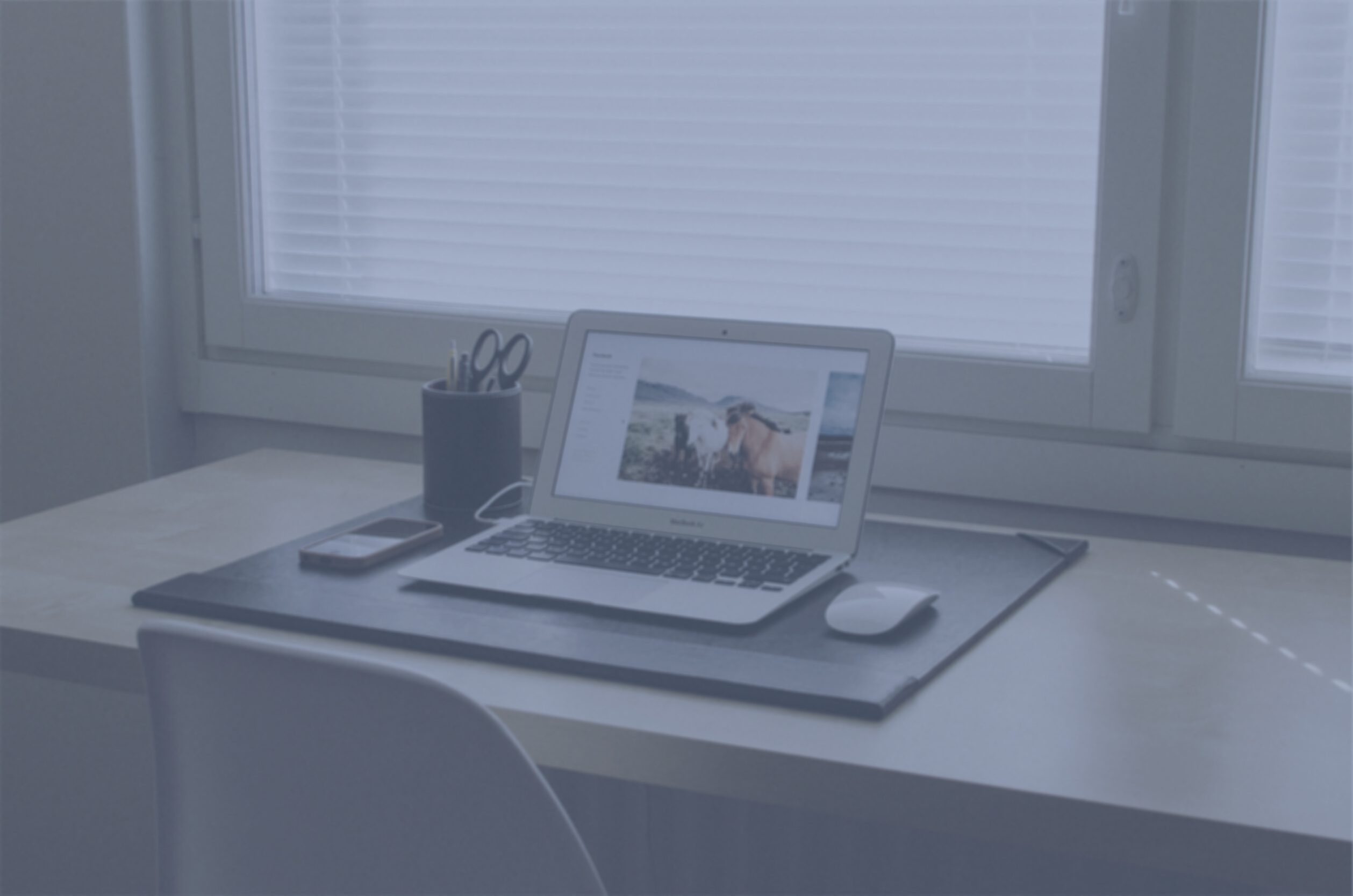 £ 183 MILHÕES
€ 50 MILHÕES
US$ 5,5 BILHÕES
EXEMPLOS DE SANÇÕES EM DECORRÊNCIA DA VIOLAÇÃO A DIREITOS RELACIONADOS A DADOS PESSOAIS
Falha no dever de prevenção
Informações incompletas sobre os consentimentos
Políticas de Privacidade
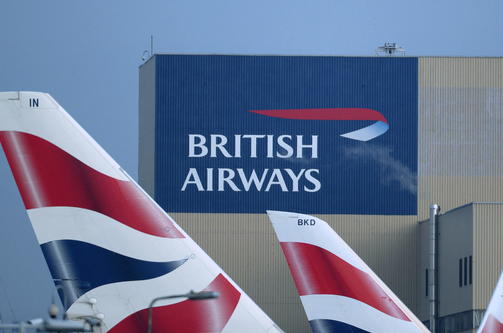 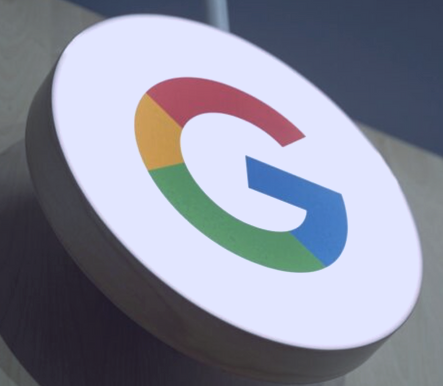 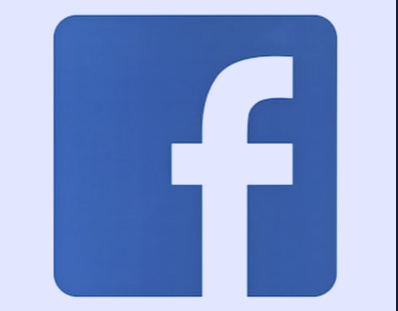 GDPR ENFORCEMENT TRACKER
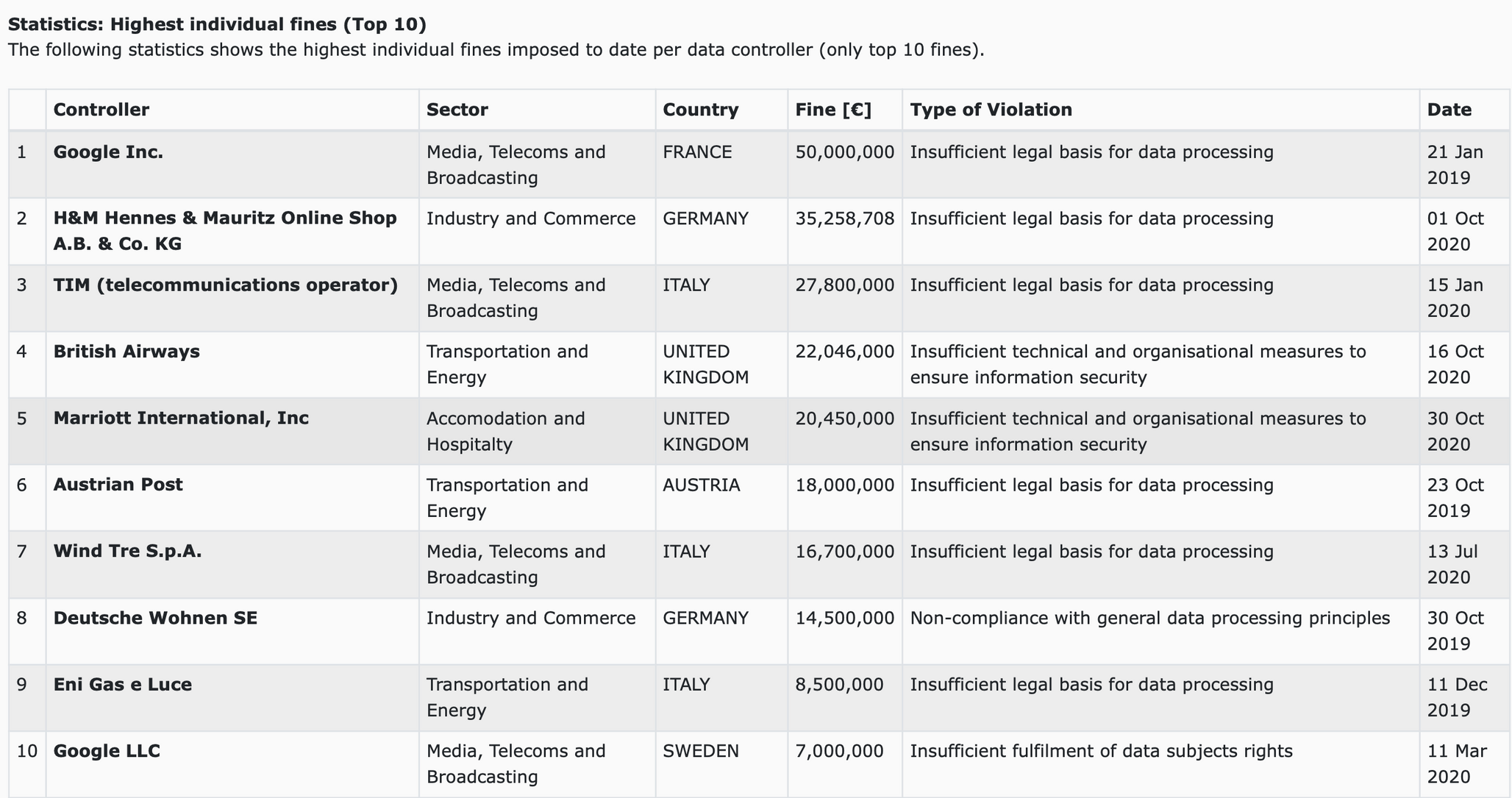 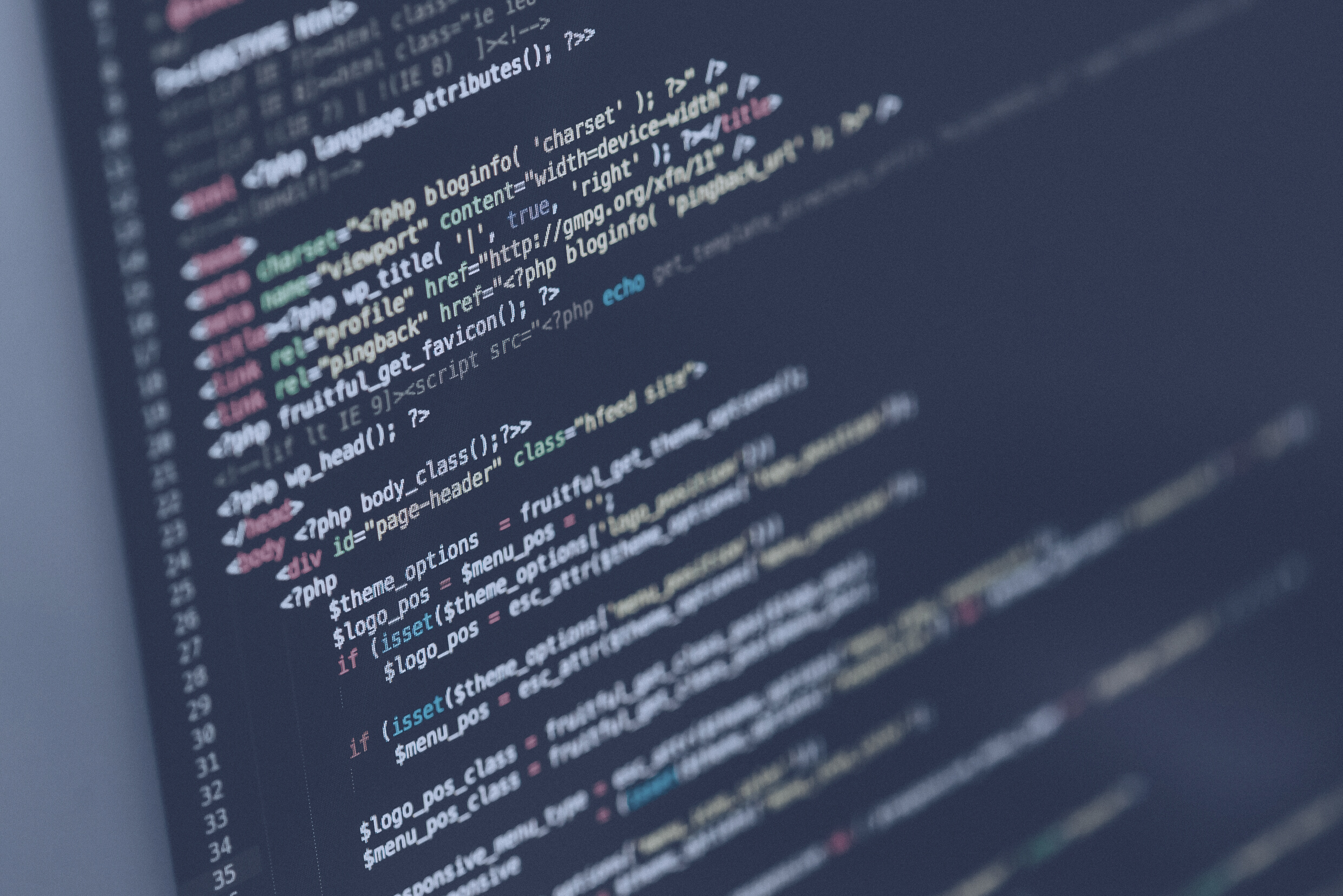 + DE 100 PAÍSES E OCDE
Proteção e Tratamento de Dados Pessoais
PRINCIPAIS MARCOS REGULATÓRIOS
GDPR (UNIÃO EUROPEIA E E.E. EUROPEU)
Regulamento Geral sobre a Proteção de Dados 
Vigência: 2018 (R$ 2,5 bilhões em 785 multas)
160 mil reports de violação
CALIFORNIA CONSUMER PRIVACY ACT (CCPA)
California Consumer Privacy Act
Vigência: 2020

LEI GERAL DE PROTEÇÃO DE DADOS
Lei n. 13.709/2018
Vigência: 18/09/2020
RELAÇÕES VERTICAIS
RELAÇÕES HORIZONTAIS
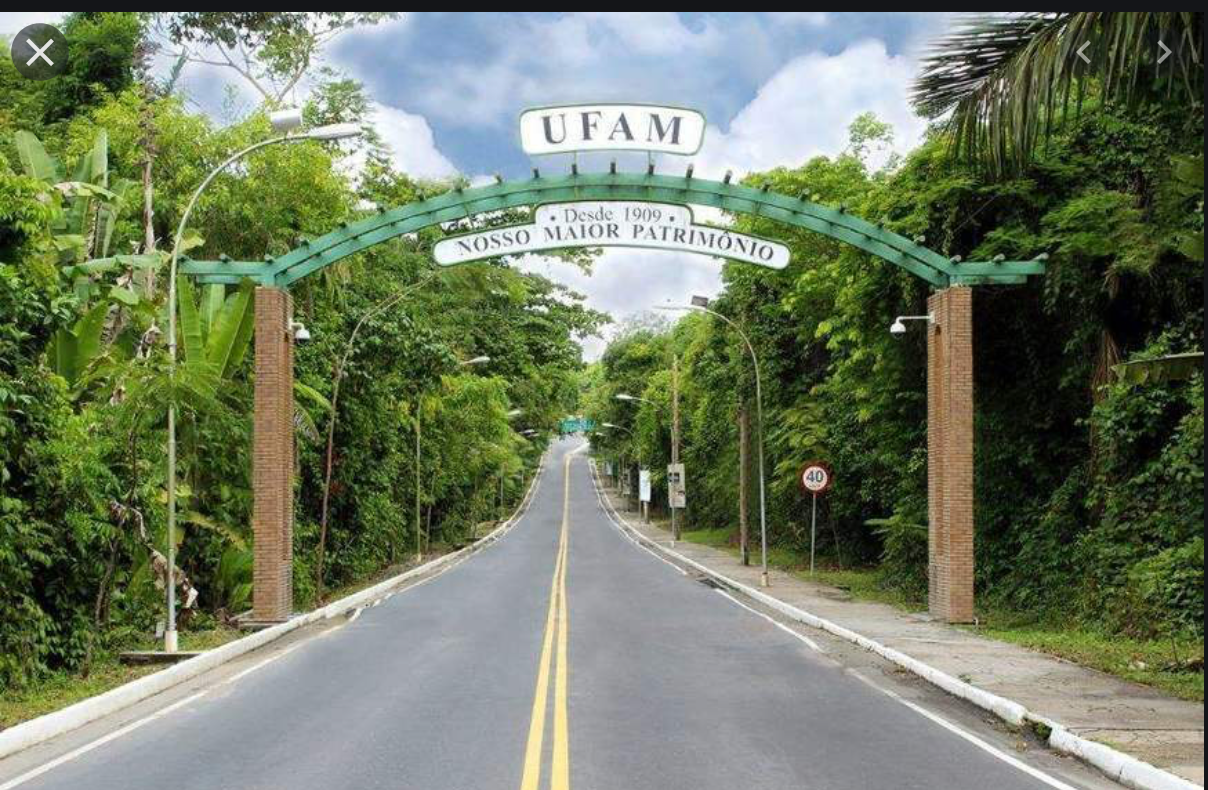 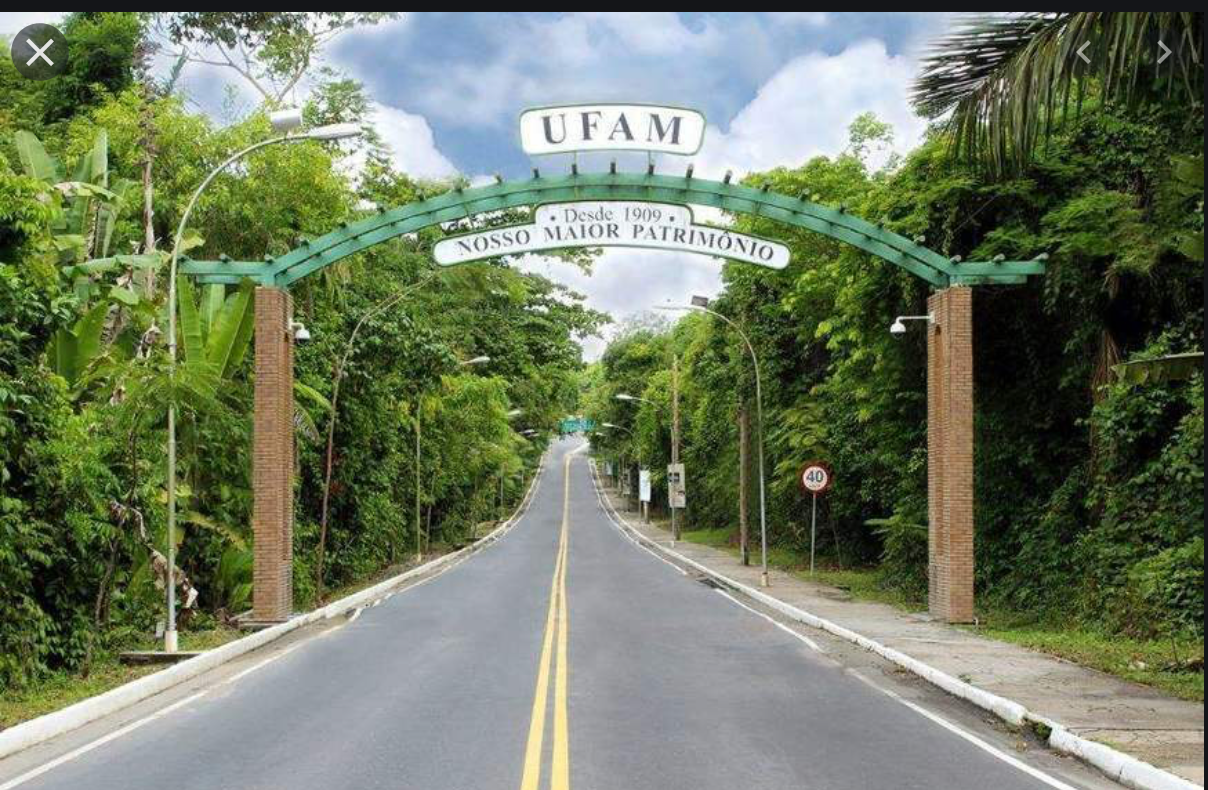 Interessados em ingressar na IES

Interessados em contratar/conveniar com a IES

Corpo Docente e Discente 

Servidores, Estagiários e Colaboradores
Entre Instituições de Pesquisa Nacionais

Entre Instituições de Pesquisa Estrangeiras

Entre outros entes da Administração Pública
LEI N. 13.709/2018 (LGPD)
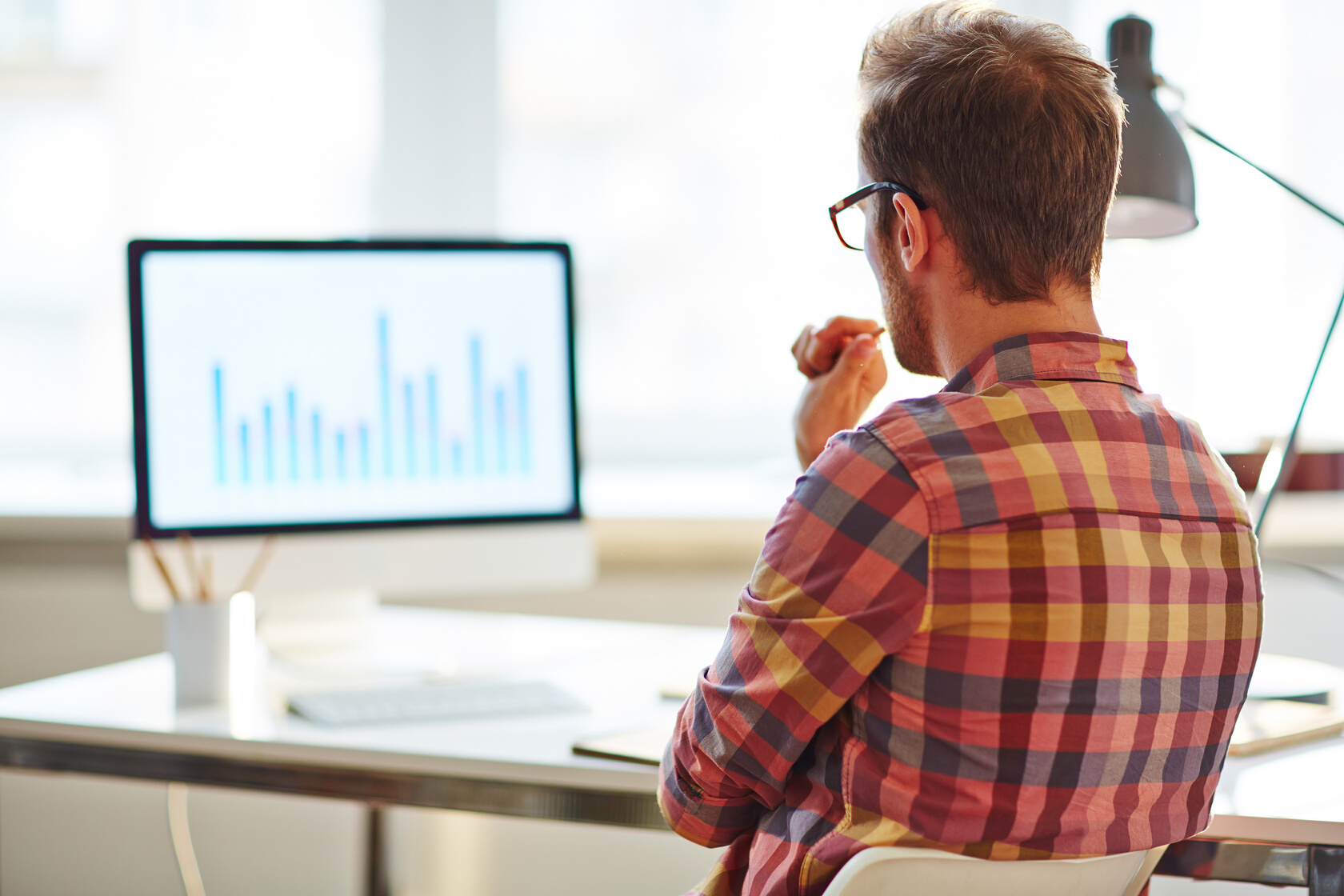 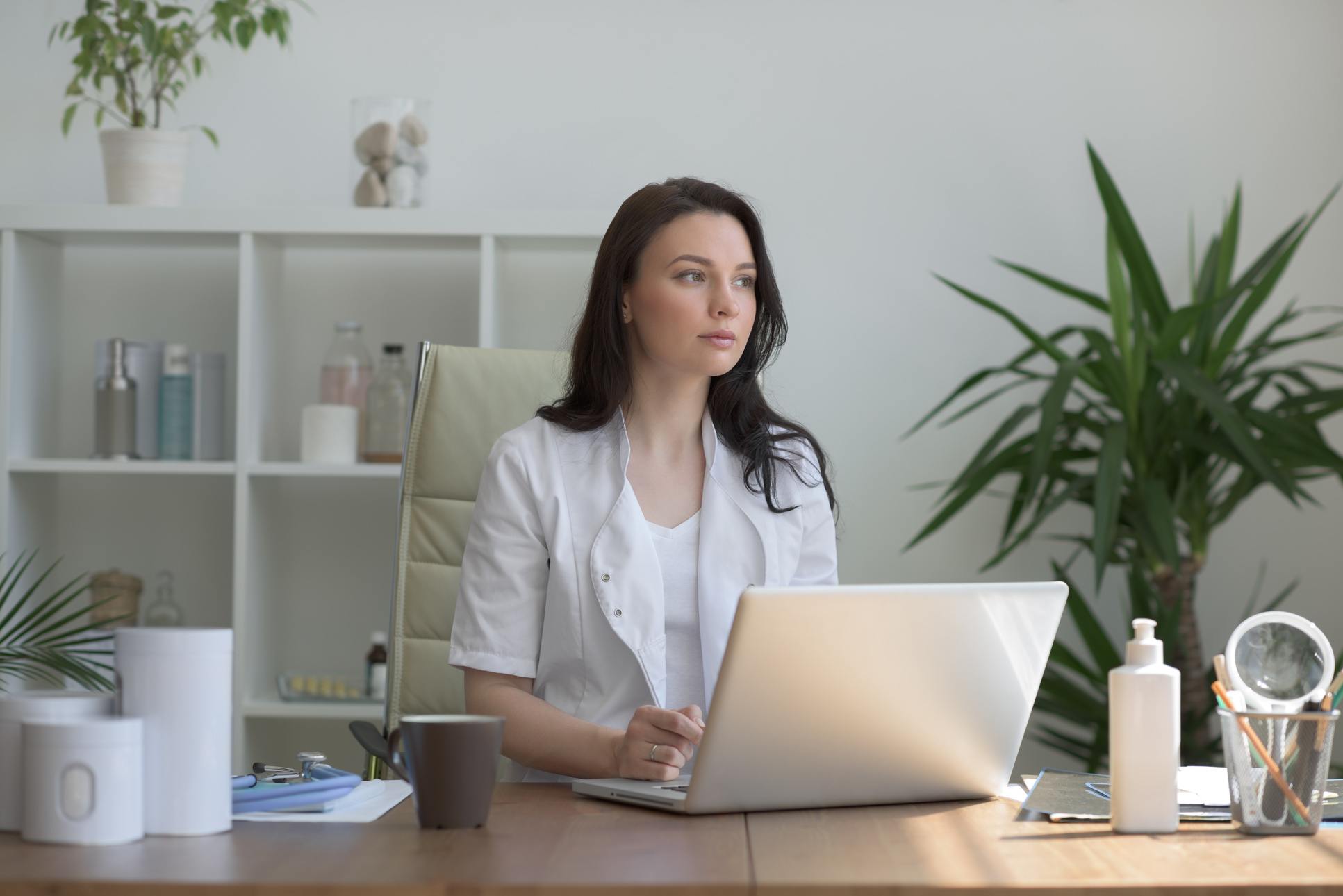 Art. 3º Esta Lei aplica-se a qualquer operação de tratamento realizada por pessoa natural ou por pessoa jurídica de direito público ou privado, independentemente do meio, do país de sua sede ou do país onde estejam localizados os dados, desde que:
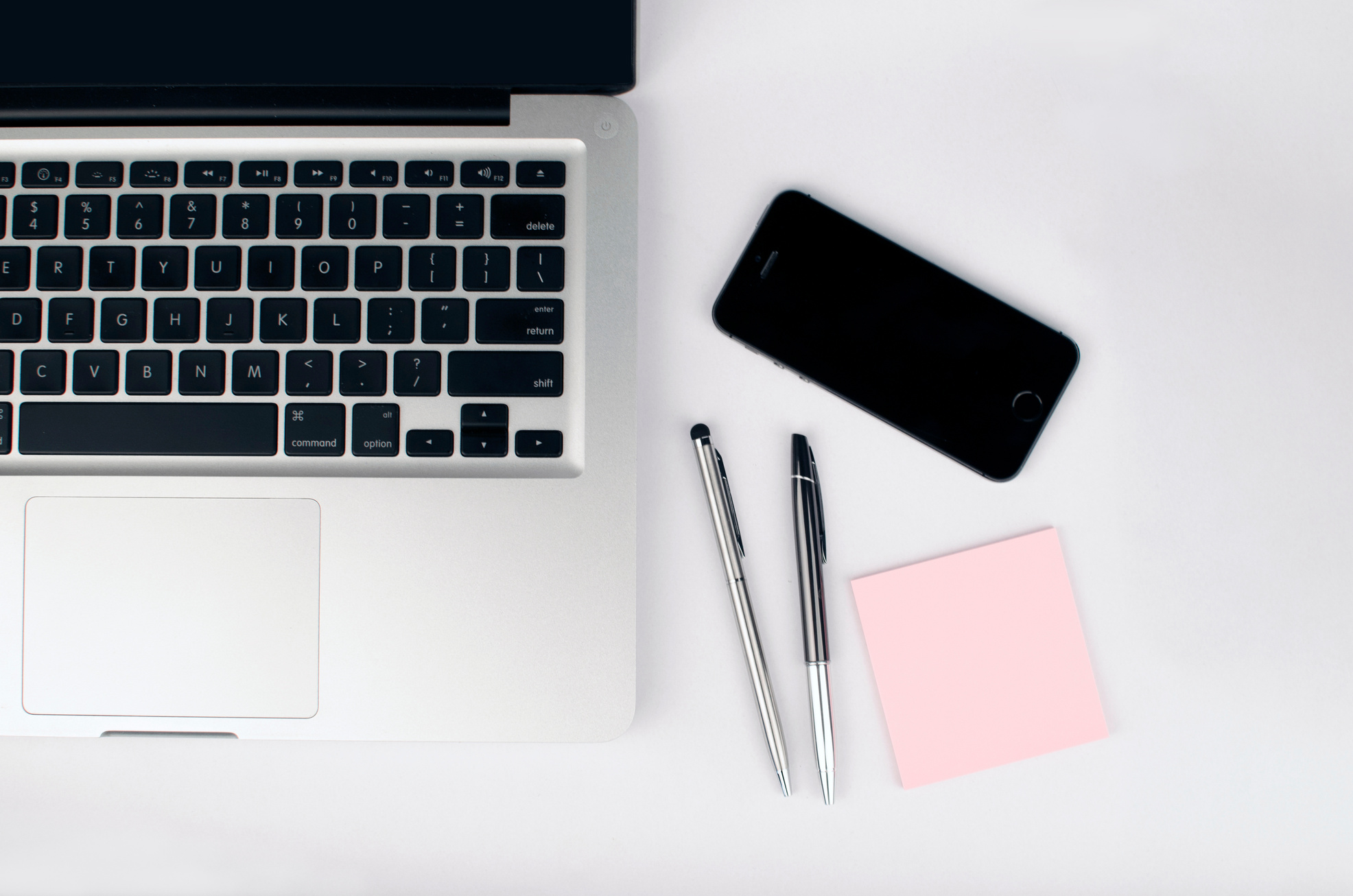 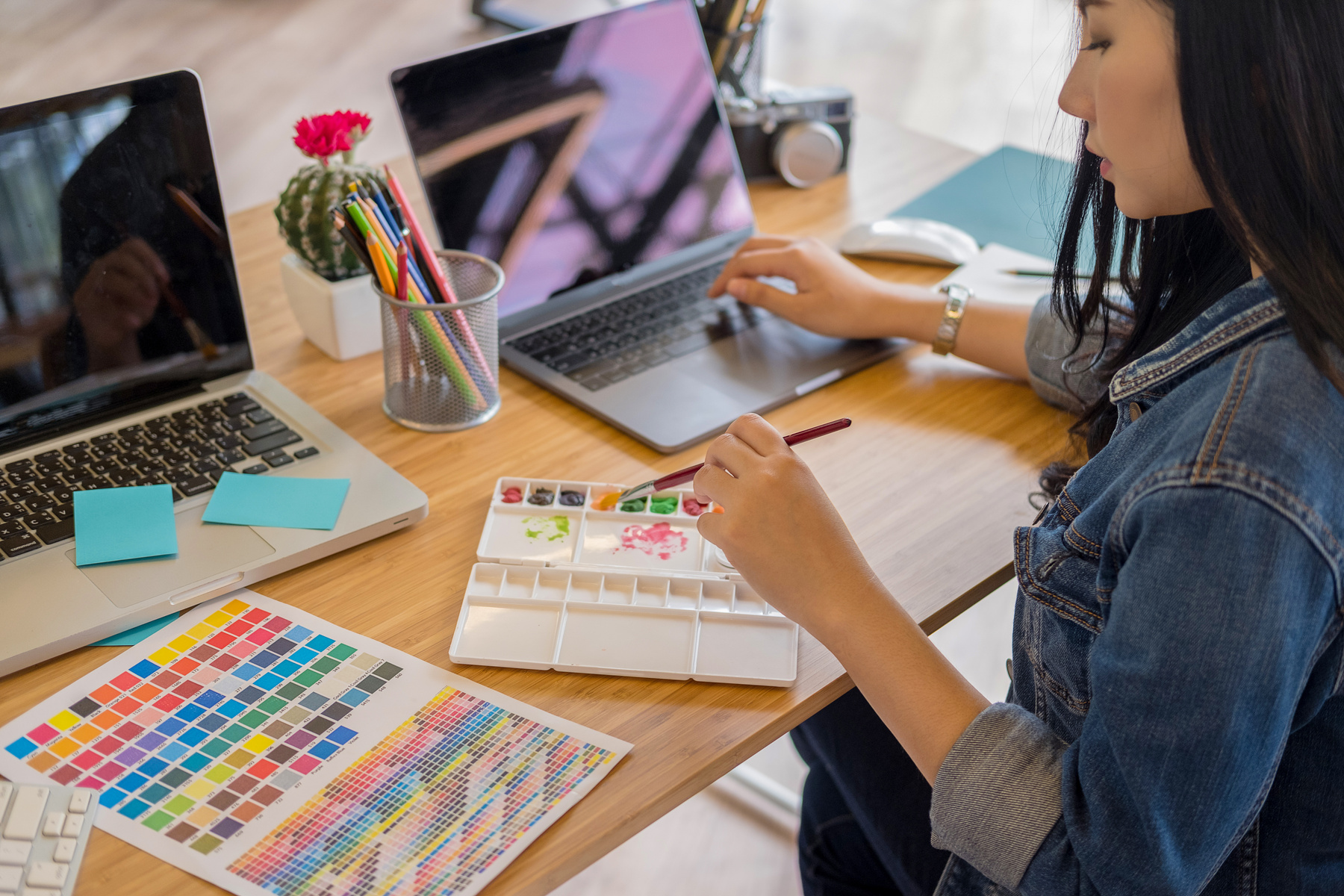 POSSÍVEIS SANÇÕES AO SETOR PÚBLICO
ADVERTÊNCIA, COM INDICAÇÃO DE PRAZO PARA ADOÇÃO DE MEDIDAS CORRETIVAS
PUBLICIZAÇÃO DA INFRAÇÃO APÓS DEVIDAMENTE APURADA E CONFIRMADA A SUA OCORRÊNCIA;
BLOQUEIO DOS DADOS PESSOAIS A QUE SE REFERE A INFRAÇÃO ATÉ A SUA REGULARIZAÇÃO
POSSÍVEIS SANÇÕES AO SETOR PÚBLICO
ELIMINAÇÃO DOS DADOS PESSOAIS A QUE SE REFERE A INFRAÇÃO
SUSPENSÃO PARCIAL DO FUNCIONAMENTO DO BANCO DE DADOS A QUE SE REFERE A INFRAÇÃO PELO PERÍODO MÁXIMO DE 6 (SEIS) MESES, PRORROGÁVEL POR IGUAL PERÍODO, ATÉ A REGULARIZAÇÃO DA ATIVIDADE DE TRATAMENTO PELO CONTROLADOR
POSSÍVEIS SANÇÕES AO SETOR PÚBLICO
SUSPENSÃO DO EXERCÍCIO DA ATIVIDADE DE TRATAMENTO DOS DADOS PESSOAIS A QUE SE REFERE A INFRAÇÃO PELO PERÍODO MÁXIMO DE 6 (SEIS) MESES, PRORROGÁVEL POR IGUAL PERÍODO
PROIBIÇÃO PARCIAL OU TOTAL DO EXERCÍCIO DE ATIVIDADES RELACIONADAS A TRATAMENTO DE DADOS
ART. 52, DA LEI GERAL DE PROTEÇÃO DE DADOS
§ 3º O DISPOSTO NOS INCISOS I, IV, V, VI, X, XI E XII DO CAPUT DESTE ARTIGO PODERÁ SER APLICADO ÀS ENTIDADES E AOS ÓRGÃOS PÚBLICOS, SEM PREJUÍZO DO DISPOSTO NA LEI Nº 8.112, DE 11 DE DEZEMBRO DE 1990, NA LEI Nº 8.429, DE 2 DE JUNHO DE 1992, E NA LEI Nº 12.527, DE 18 DE NOVEMBRO DE 2011.
SANÇÕES INSTITUCIONAIS QUE PODEM SER CUMULADAS COM SANÇÕES PESSOAIS AOS AGENTES DE TRATAMENTO
TRATAMENTO DIFERENCIADO DE ACORDO COM O TIPO DE DADO E COM A FINALIDADE DE SEU USO
LIVRE ACESSO E TRANSPARÊNCIA
FINALIDADE, ADEQUAÇÃO E NECESSIDADE
QUALIDADE, SEGURANÇA E PREVENÇÃO
PRESTAÇÃO DE CONTAS E RESPONSABILIZAÇÃO
FUNDAMENTOS E PRINCÍPIOS
AUTODETERMINAÇÃO INFORMATIVA E DIREITOS FUNDAMENTAIS
DESENVOLVIMENTO
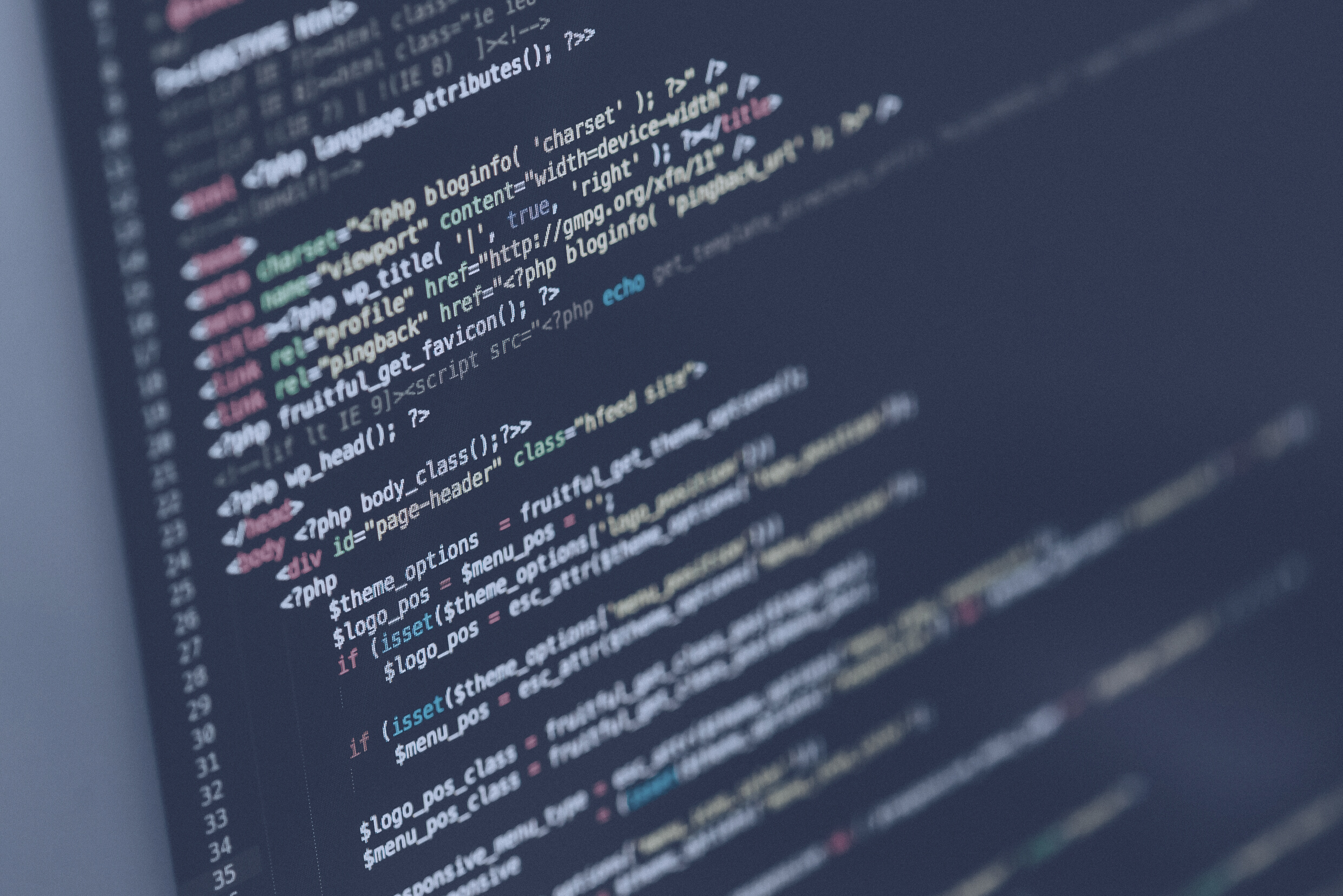 DADO PESSOAL
informação relacionada a pessoa natural identificada ou identificável
DADO PESSOAL SENSÍVEL
ALGUNS CONCEITOS
dado pessoal sobre origem racial ou étnica, convicção religiosa, opinião política, filiação a sindicato ou a organização de caráter religioso, filosófico ou político, dado referente à saúde ou à vida sexual, dado genético ou biométrico, quando vinculado a uma pessoa natural
DADO ANONIMIZADO
dado relativo a titular que não possa ser identificado, considerando a utilização de meios técnicos razoáveis e disponíveis na ocasião de seu tratamento
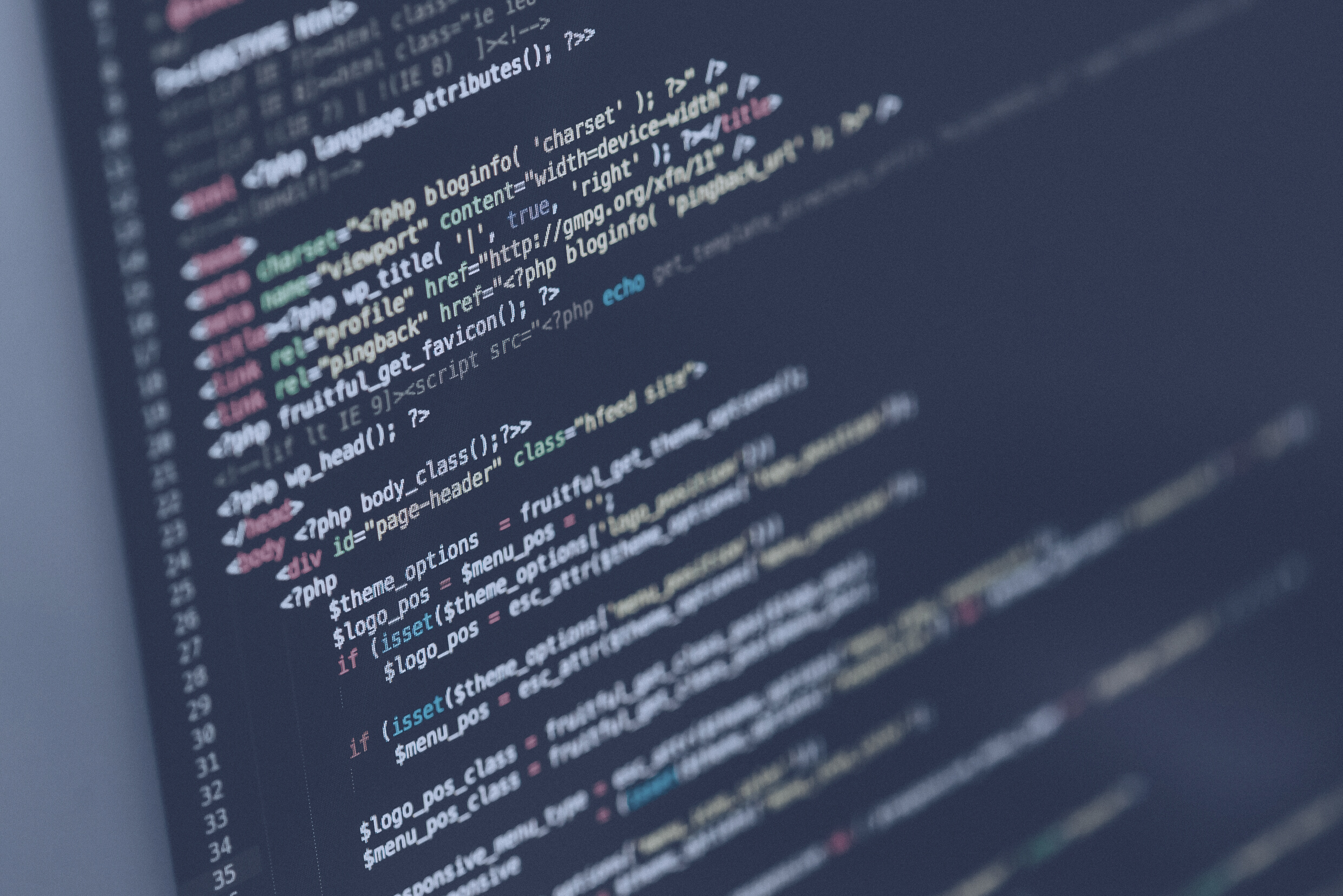 TITULAR
pessoa natural a quem se referem os dados pessoais que são objeto de tratamento
CONTROLADOR (PRÓPRIA IES OU COMITÊ, P. EX.)
ALGUNS CONCEITOS
pessoa natural ou jurídica, de direito público ou privado, a quem competem as decisões referentes ao tratamento de dados pessoais
OPERADOR (DATAPREV, SERVIDORES P. EX.)
pessoa natural ou jurídica, de direito público ou privado, que realiza o tratamento de dados pessoais em nome do controlador
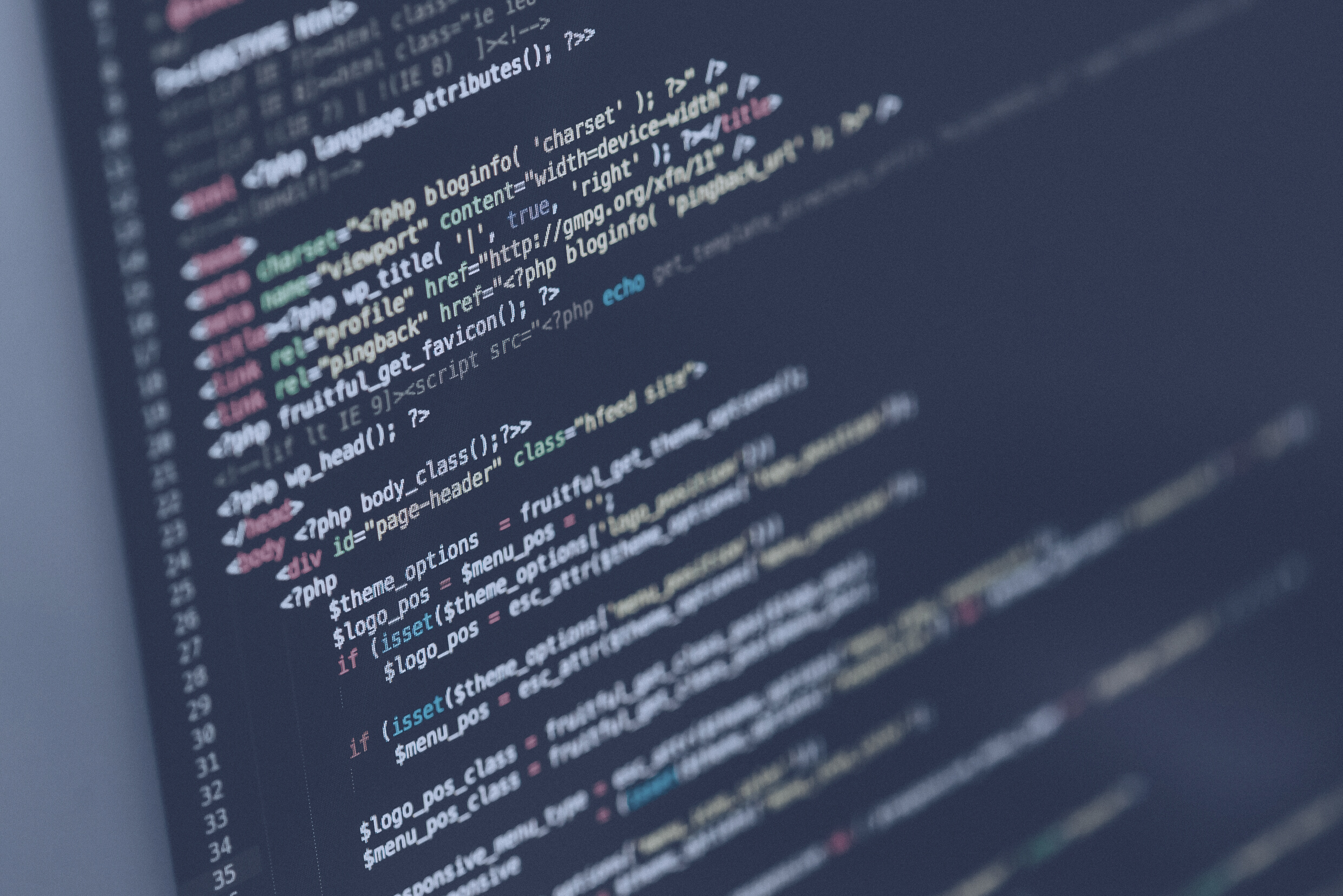 ENCARREGADO
pessoa indicada pelo controlador e operador para atuar como canal de comunicação entre o controlador, os titulares dos dados e a Autoridade Nacional de Proteção de Dados (ANPD)
ALGUNS CONCEITOS
TRATAMENTO
toda operação realizada com dados pessoais, como as que se referem a coleta, produção, recepção, classificação, utilização, acesso, reprodução, transmissão, distribuição, processamento, arquivamento, armazenamento, eliminação, avaliação ou controle da informação, modificação, comunicação, transferência, difusão ou extração
AGENTE DE TRATAMENTO
o controlador e o operador
TRATAMENTO DE DADOS PESSOAIS
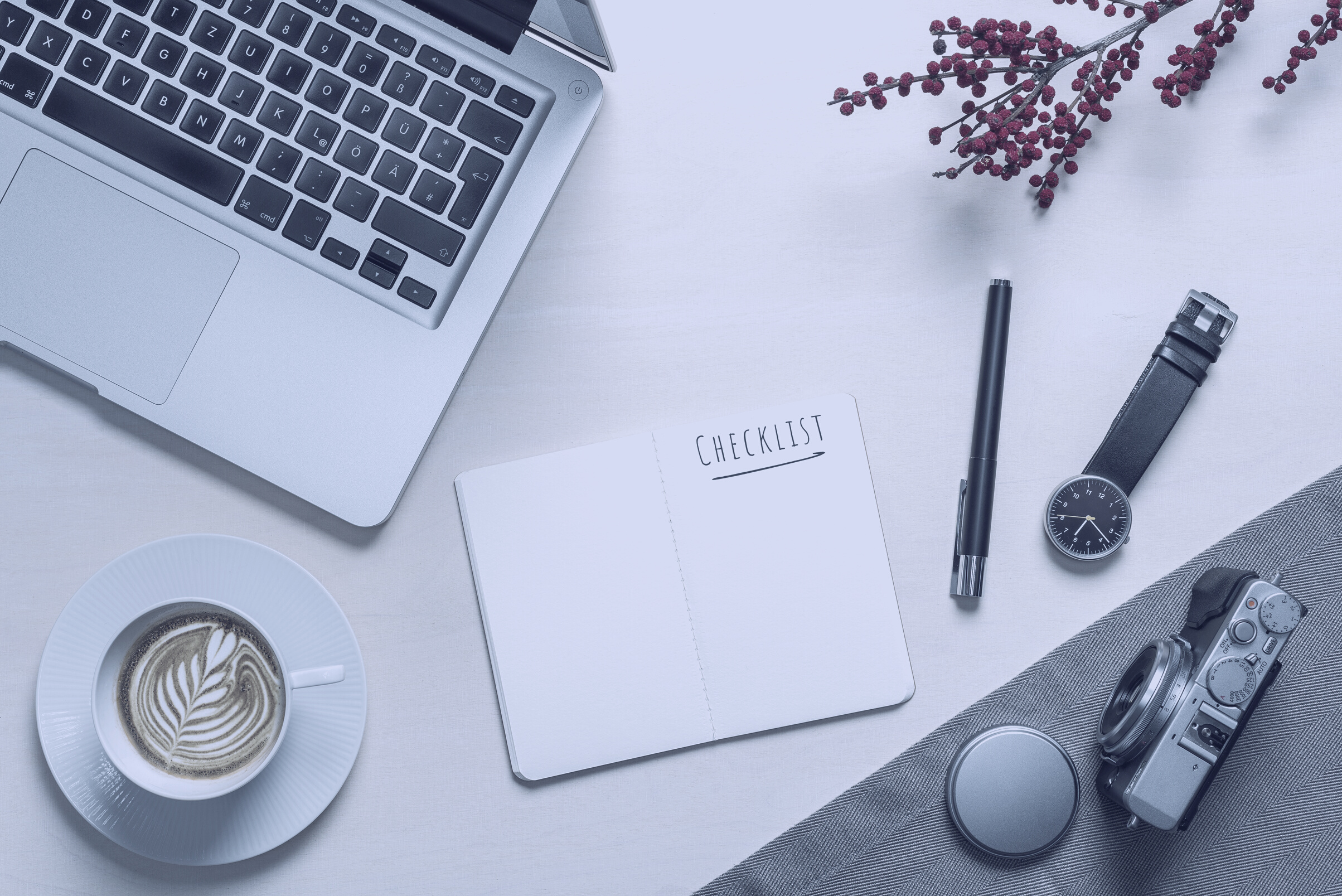 ART. 7 - 10, DA LGPD
Com Consentimento 
- regra geral
- observar conteúdo e forma do consentimento

Independente do Consentimento 
- situações específicas
TRATAMENTO DE DADOS PESSOAIS SENSÍVEIS
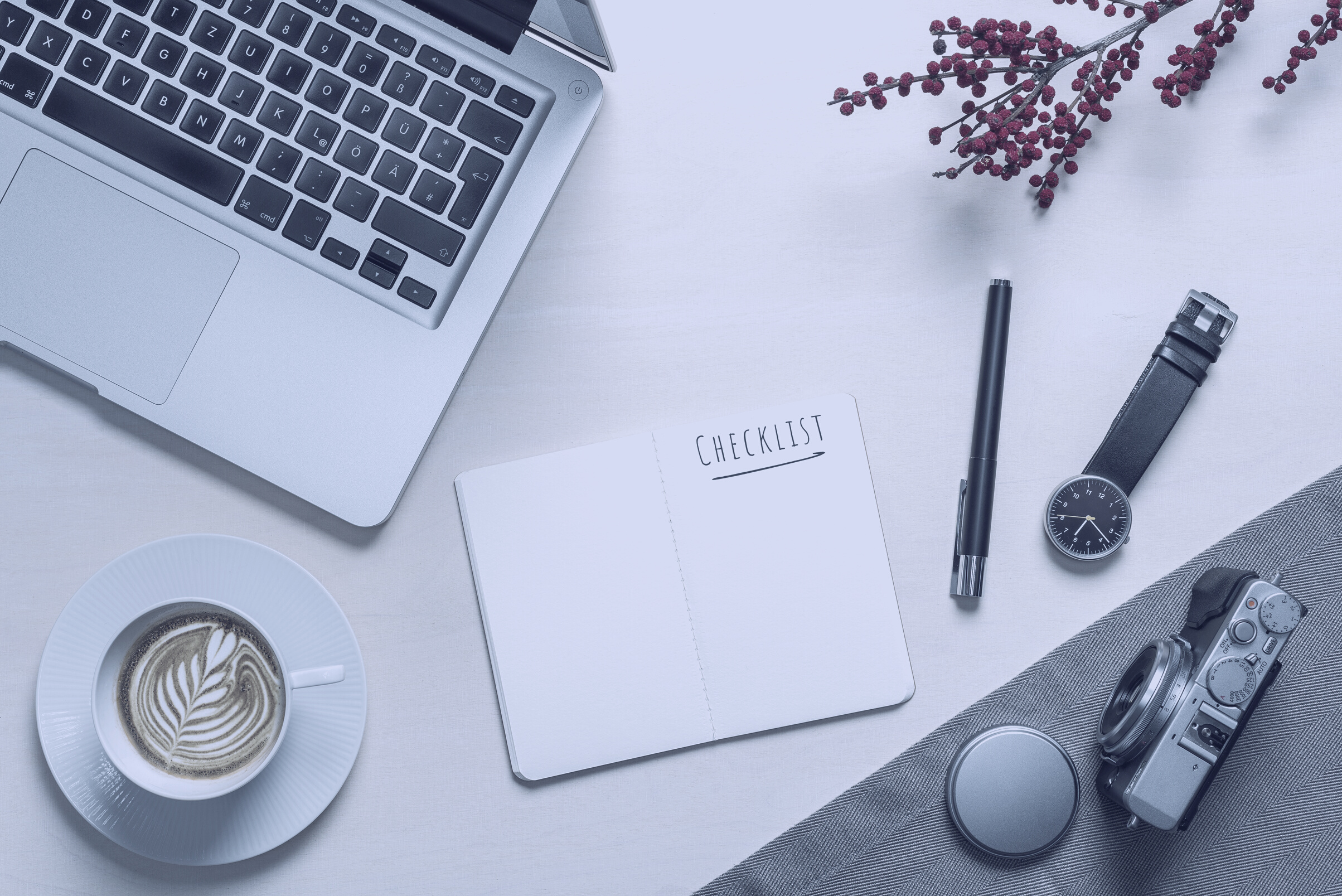 ART. 11 - 13, DA LGPD
Com Consentimento
- regra geral
- observar conteúdo e forma do consentimento

Independente do Consentimento
- situações excepcionais
- políticas públicas previstas em lei
- órgão de pesquisa (anonimização)
- vida e incolumidade física
- tutela da saúde (exclusividade) 
- fraude e segurança
DIREITOS DO TITULAR
CONFIRMAR A EXISTÊNCIA DE TRATAMENTO (INFORMAÇÃO);

ACESSAR OS DADOS;

CORREÇÃO DE SEUS DADOS (INCOMPLETOS, INEXATOS OU DESATUALIZADOS);

ANONIMIZAÇÃO, BLOQUEIO OU ELIMINAÇÃO DE DADOS (DESNECESSÁRIOS, EXCESSIVOS OU EM DESCONFORMIDADE COM A LEI);

PORTABILIDADE DOS DADOS;

ELIMINAÇÃO DOS DADOS PESSOAIS TRATADOS COM O CONSENTIMENTO DO TITULAR (EXCETO ARTIGO 16);

 INFORMAÇÃO SOBRE ENTIDADES COM AS QUAIS OS DADOS FORAM COMPARTILHADOS;

INFORMAÇÃO SOBRE A POSSIBILIDADE DE NÃO FORNECER CONSENTIMENTO E CONSEQUÊNCIAS;

REVOGAÇÃO DO CONSENTIMENTO.
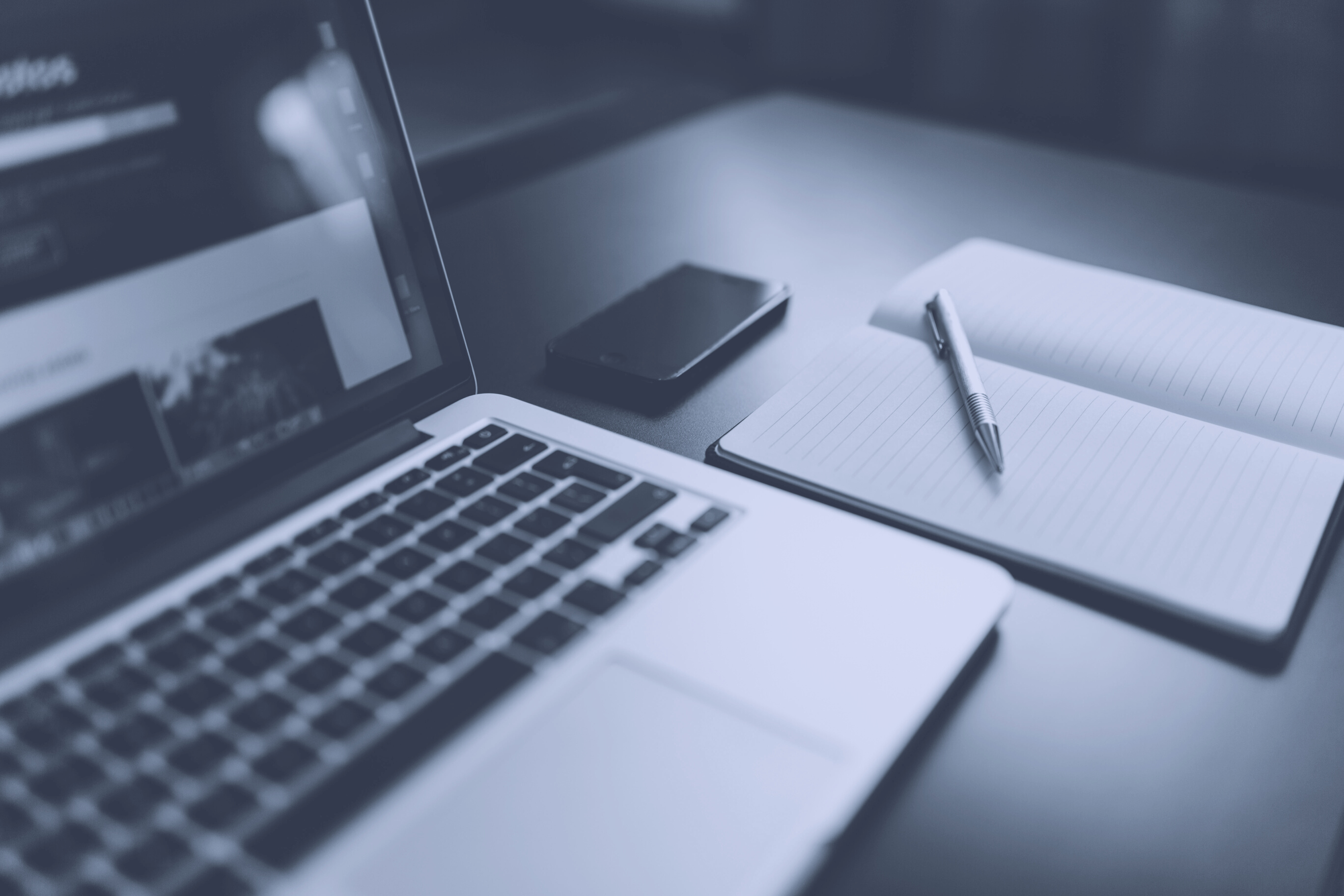 NORMA ESPECÍFICA
ART. 23. O TRATAMENTO DE DADOS PESSOAIS PELAS PESSOAS JURÍDICAS DE DIREITO PÚBLICO REFERIDAS NO PARÁGRAFO ÚNICO DO ART. 1º DA LEI Nº 12.527, DE 18 DE NOVEMBRO DE 2011 (LEI DE ACESSO À INFORMAÇÃO) , DEVERÁ SER REALIZADO PARA O ATENDIMENTO DE SUA FINALIDADE PÚBLICA, NA PERSECUÇÃO DO INTERESSE PÚBLICO, COM O OBJETIVO DE EXECUTAR AS COMPETÊNCIAS LEGAIS OU CUMPRIR AS ATRIBUIÇÕES LEGAIS DO SERVIÇO PÚBLICO, DESDE QUE:


I - SEJAM INFORMADAS AS HIPÓTESES EM QUE, NO EXERCÍCIO DE SUAS COMPETÊNCIAS, REALIZAM O TRATAMENTO DE DADOS PESSOAIS, FORNECENDO INFORMAÇÕES CLARAS E ATUALIZADAS SOBRE A PREVISÃO LEGAL, A FINALIDADE, OS PROCEDIMENTOS E AS PRÁTICAS UTILIZADAS PARA A EXECUÇÃO DESSAS ATIVIDADES, EM VEÍCULOS DE FÁCIL ACESSO, PREFERENCIALMENTE EM SEUS SÍTIOS ELETRÔNICOS;


III - SEJA INDICADO UM ENCARREGADO QUANDO REALIZAREM OPERAÇÕES DE TRATAMENTO DE DADOS PESSOAIS, NOS TERMOS DO ART. 39 DESTA LEI
TRANSFERÊNCIA E COMPARTILHAMENTO DE DADOS
Comunicação e Compartilhamento com entidades privadas
Transferência de Dados a Entidades Privadas
Transferência Internacional de Dados
Armazenamento ou Compartilhamento em Nuvem
Compartilhamento no Setor Público
DADOS NÃO SUBMETIDOS À LGPD
Casos de tratamentos de dados realizados para:
fins exclusivamente: jornalísticos e artísticos; acadêmicos;
fins exclusivos de segurança pública, defesa nacional, segurança do Estado ou atividades de investigação e repressão de infrações penais

Casos de tratamentos de dados provenientes de fora do território nacional e que não sejam objeto de comunicação, uso compartilhado de dados com agentes de tratamento brasileiros ou objeto de transferência internacional de dados com outro país que não o de proveniência, desde que o país de proveniência proporcione grau de proteção de dados pessoais adequado à LGPD.

Fonte: ITS
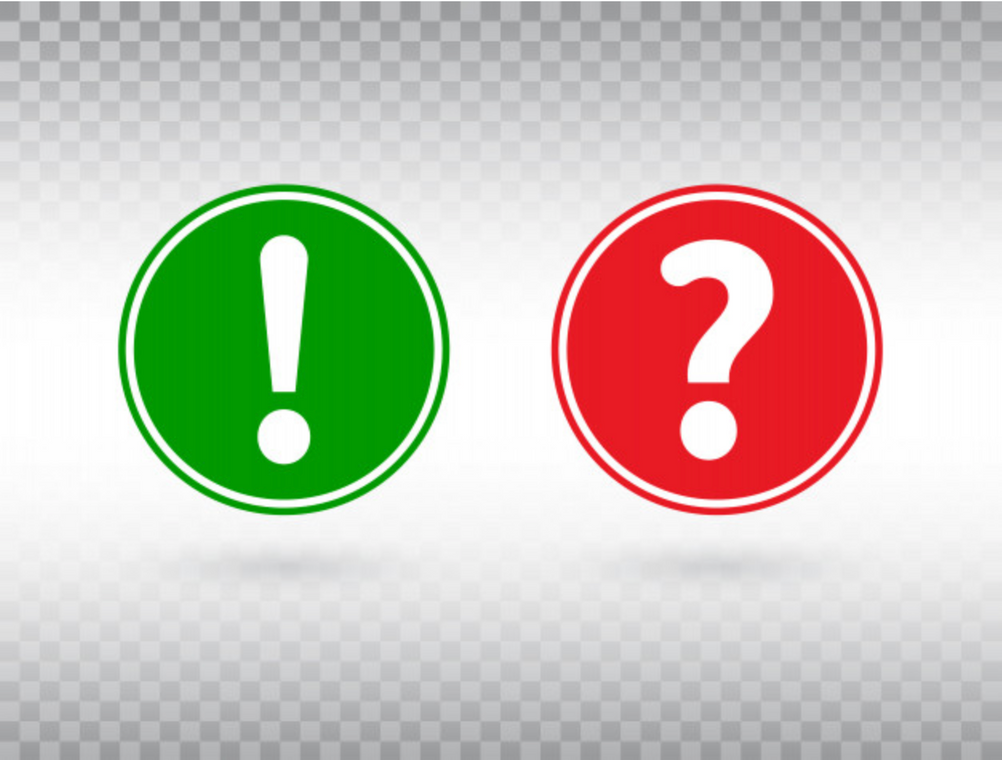 DISPENSA DE EXIGÊNCIA DO CONSENTIMENTO
§ 4º É DISPENSADA A EXIGÊNCIA DO CONSENTIMENTO PREVISTO NO CAPUT DESTE ARTIGO PARA OS DADOS TORNADOS MANIFESTAMENTE PÚBLICOS PELO TITULAR, RESGUARDADOS OS DIREITOS DO TITULAR E OS PRINCÍPIOS PREVISTOS NESTA LEI
ART. 7, DA LGPD
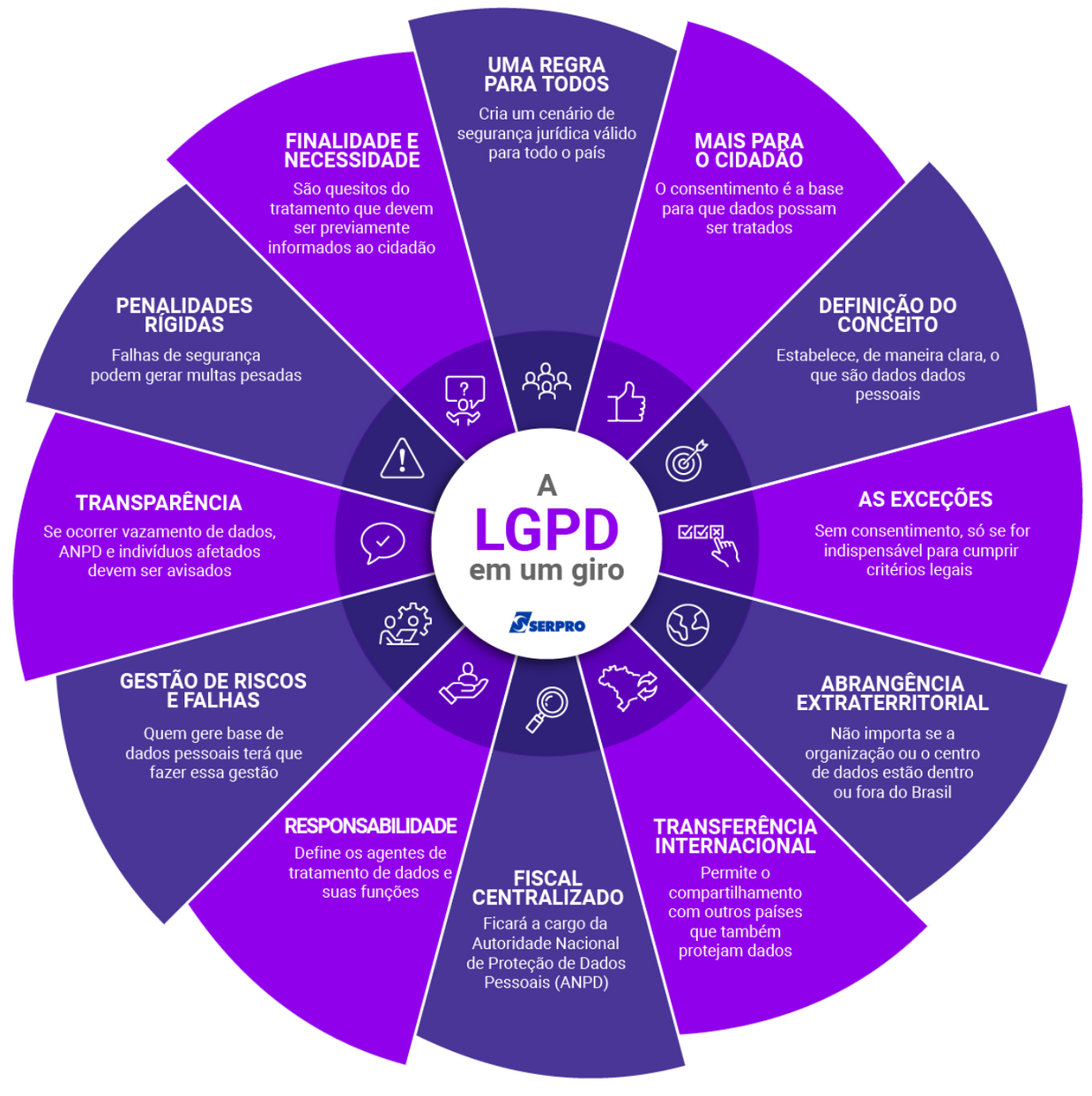 DESAFIO: BUSCA PELA ADEQUAÇÃO E EQUILÍBRIO ENTRE EXIGÊNCIAS
PUBLICIDADE
PROTEÇÃO DE DADOS
ATUALIZAÇÃO E INVESTIMENTO
Acesso à Informação

Política de Dados Abertos
Minimização

Legítimo Interesse
Recursos Humanos

Recursos Tecnológicos
ROADMAP
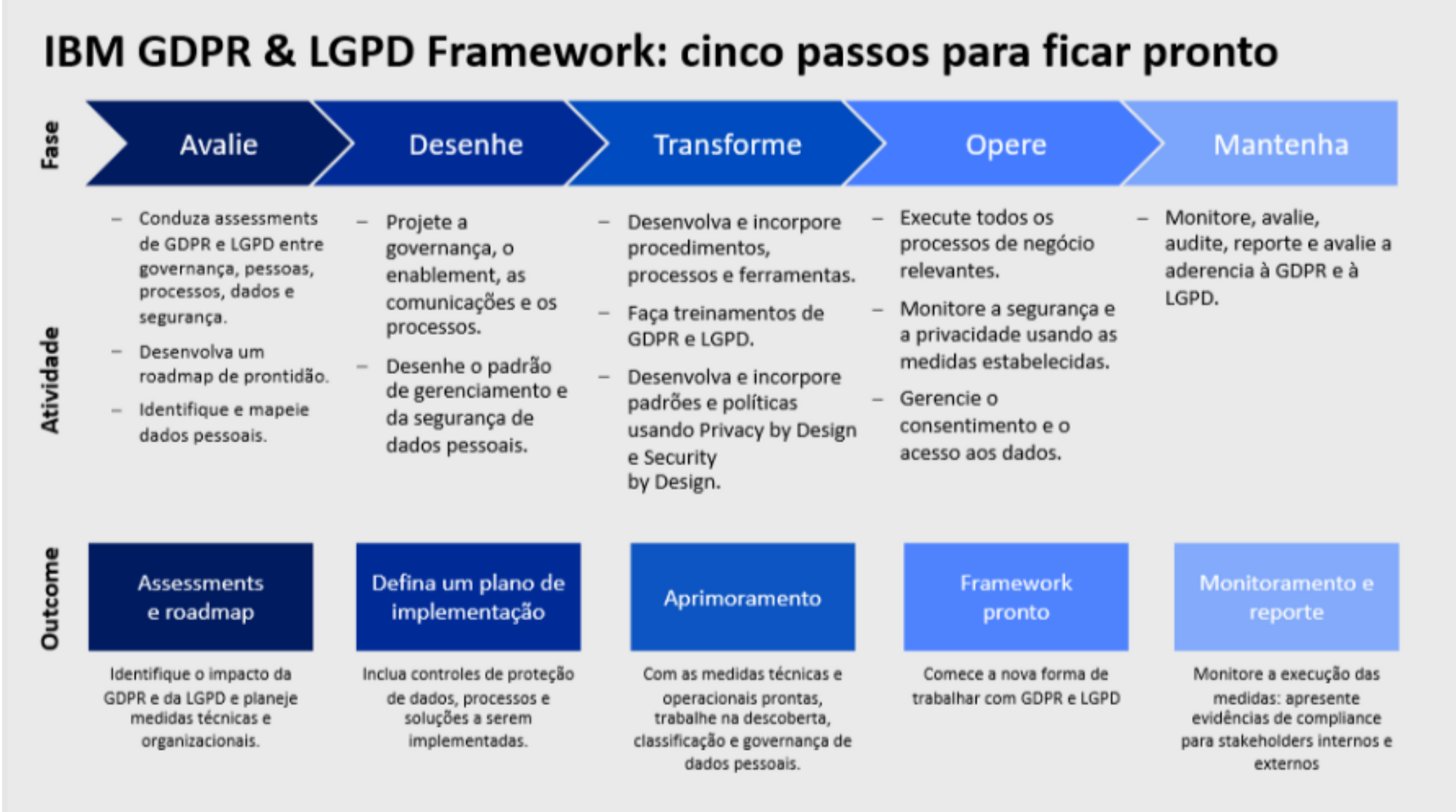 RAFAEL DA SILVA MENEZES
Professor Adjunto da Faculdade de Direito - Universidade Federal do Amazonas
Pós-Doutor em Democracia e Direitos Humanos (Universidade de Coimbra)
Doutor em Direito - Universidade Federal de Minas Gerais
MUITO OBRIGADO!
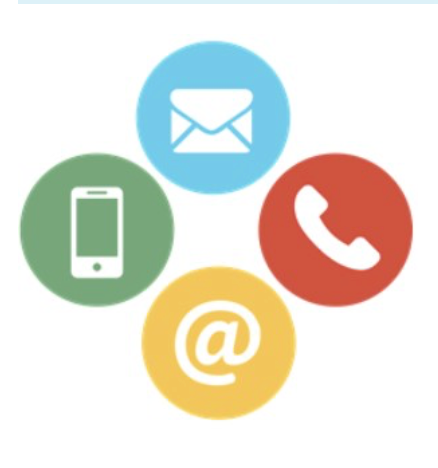 TELEFONE
(92) 99969-5138
ENDEREÇO DE E-MAIL
rafaelsmenezes@gmail.com